Звук  О    и буква  О,о.
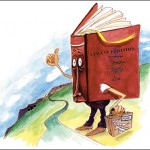 Игра «Теремок»
О
У
Н
М
А
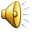 Что нарисовано на картинке?
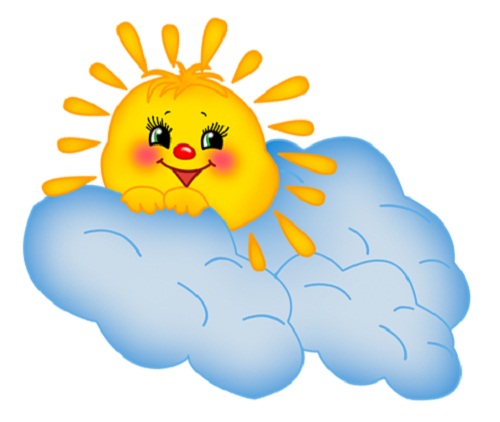 О
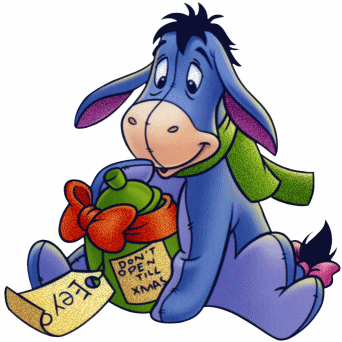 О о   Буква     Оо
На что похожа буква?
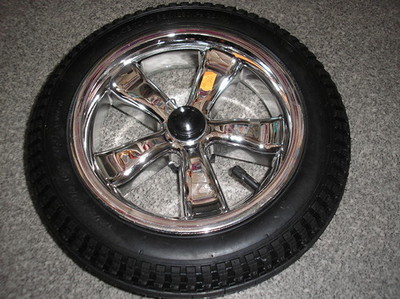 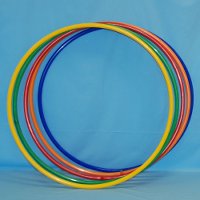 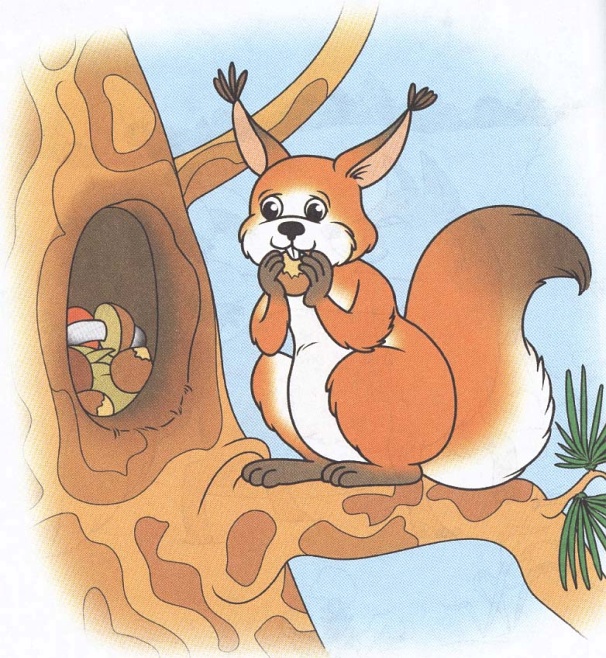 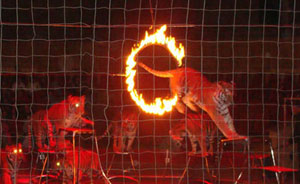 Прочитай слоги и слова.
ам    ма   ан    на     он     мама
ум   му   ун    ну     она   Анна
ом   мо    он   но     оно   Нонна
Физминутка
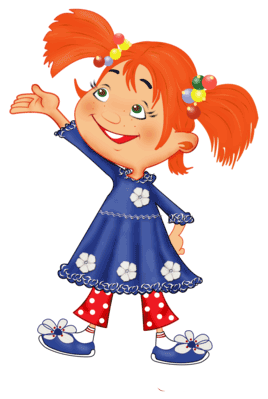 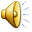 ра
ло
но
мы
си
Молодцы !
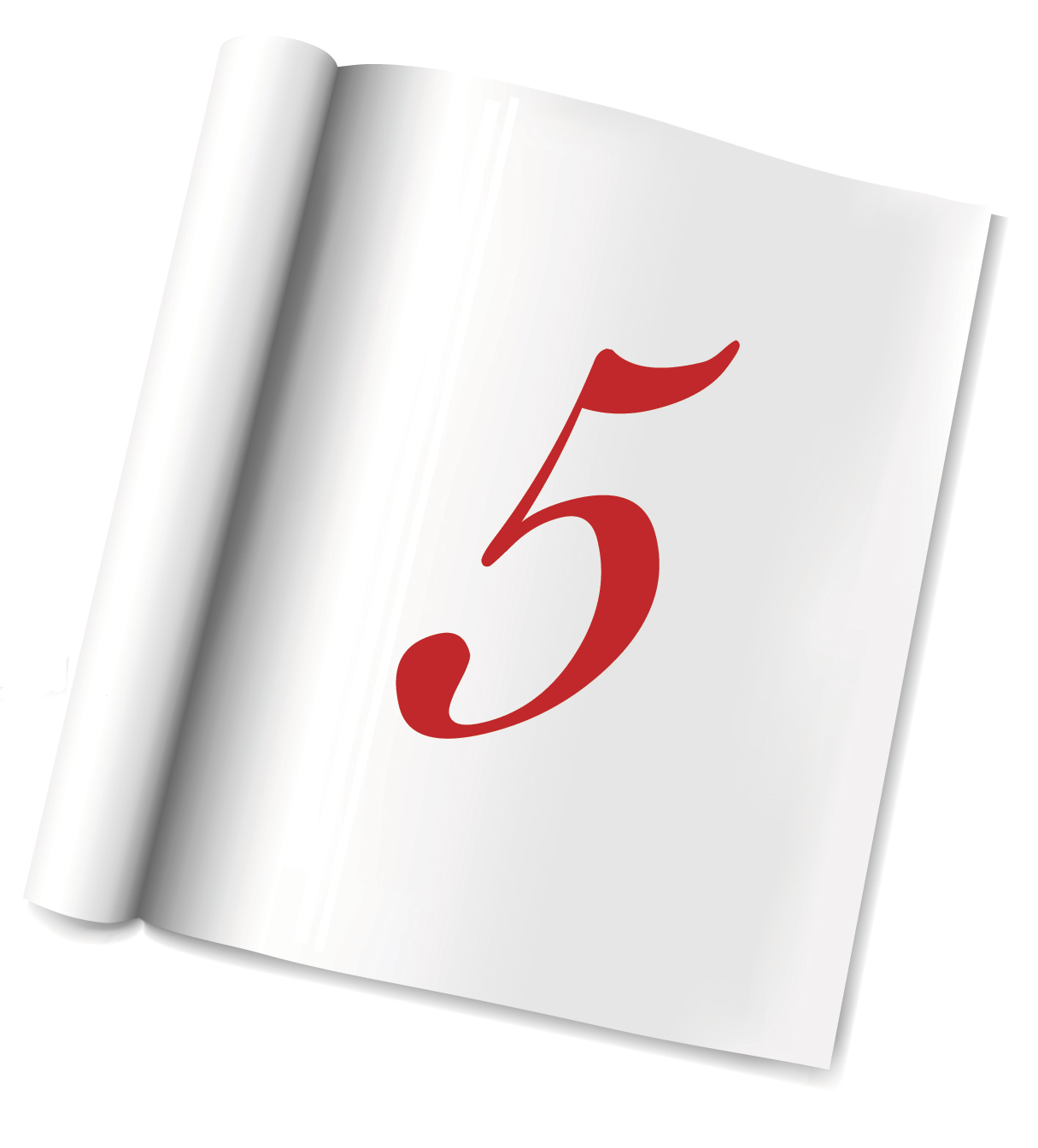